FILOSOFI PEMBELAJARAN
Harsono
Bagian Pendidikan Kedokteran Fakultas Kedokteran/ Pusat Pengembangan Pendidikan 
Universitas Gadjah Mada
DAFTAR ISI
1. HAKEKAT PEMBELAJARAN
2. NILAI PEMBELAJARAN
3. TUJUAN PEMBELAJARAN
12/19/2013
Harsono Mardiwiyoto (harsono_jombor@yahoo.com)
2
1. HAKEKAT PEMBELAJARAN
1.1.Belajar merupakan kegiatan jasmani dan ruhani dengan pola dan rancangan tertentu, sesuai dengan perkembangan umur individu, pengetahuan pendahulu (prior knowledge), pengalaman hidup dan tujuan belajar
1.2.Belajar memerlukan sinergi dan koordinasi antara dorongan dan kekuatan yang kemudian dikenal sebagai cipta (cognitive), rasa (affective) dan karsa (psychomotor) yang merupakan tritunggal
12/19/2013
Harsono Mardiwiyoto (harsono_jombor@yahoo.com)
3
I. HAKEKAT PEMBELAJARAN
1.3. Kita percaya bahwa 
Manusia berkeinginan untuk belajar 
Belajar merupakan pembawaan lahir dan proses sepanjang hayat
Belajar merupakan suatu proses untuk membuat makna tentang dunia ini 
Peserta didik bersifat unik dan mereka menentukan pilihan belajarnya sendiri
12/19/2013
Harsono Mardiwiyoto (harsono_jombor@yahoo.com)
4
I. HAKEKAT PEMBELAJARAN
1.3. Kita percaya bahwa
Pembelajaran bergantung pada kemampuan peserta didik untuk menghubungkan pengetahuan, persepsi, dan pengalaman lama (yang telah dimilikinya)  dengan pengalaman  atau informasi baru dan konteks yang dialami olehnya
Pembelajaran sangat dipengaruhi oleh hubungan sosial
Pembelajaran sangat dipengaruhi oleh emosi
12/19/2013
Harsono Mardiwiyoto (harsono_jombor@yahoo.com)
5
I. HAKEKAT PEMBELAJARAN
1.3. Kita percaya bahwa
Konsep diri berpengaruh secara langsung terhadap motivasi dan pembelajaran
Pembelajaran akan lebih efektif apabila informasi dilekatkan / di-integrasikan pada pengalaman belajar yang bermakna dan tujuan yang jelas 
Pembelajaran berlangsung sepanjang waktu dan apa yang dipelajari adalah pemahaman konteks
12/19/2013
Harsono Mardiwiyoto (harsono_jombor@yahoo.com)
6
I. HAKEKAT PEMBELAJARAN
1.3. Kita percaya bahwa
Konsep diri berpengaruh secara langsung terhadap motivasi dan pembelajaran
Pembelajaran akan lebih efektif apabila informasi dilekatkan / di-integrasikan pada pengalaman belajar yang bermakna dan tujuan yang jelas 
Pembelajaran berlangsung sepanjang waktu dan apa yang dipelajari adalah pemahaman konteks
12/19/2013
Harsono Mardiwiyoto (harsono_jombor@yahoo.com)
7
I. HAKEKAT PEMBELAJARAN
1.3. Kita percaya bahwa
Konsep diri berpengaruh secara langsung terhadap motivasi dan pembelajaran
Pembelajaran akan lebih efektif apabila informasi dilekatkan / di-integrasikan pada pengalaman belajar yang bermakna dan tujuan yang jelas 
Pembelajaran berlangsung sepanjang waktu dan apa yang dipelajari adalah pemahaman konteks
12/19/2013
Harsono Mardiwiyoto (harsono_jombor@yahoo.com)
8
I. HAKEKAT PEMBELAJARAN
1.3. Kita percaya bahwa
Pembelajaran akan lebih memperoleh penekanan dari kesadaran peserta didik tentang bagaimana berpikir dan belajar itu terjadi 
Metakognisi mengendalikan peserta didik tentang cara belajarnya
Pembelajaran akan tampak apabila pembelajar dapat mengaplikasikan pemahamannya ke dalam situasi baru yang berkaitan dengan cara belajar yang fleksibel 
Pembelajaran merupakan proses yang kompleks dan non-linear
12/19/2013
Harsono Mardiwiyoto (harsono_jombor@yahoo.com)
9
2. NILAI PEMBELAJARAN
Pembelajaran dipandu oleh seperangkat nilai inti:
Ketersambungan makna dan tujuan 
Kepegasan mental 
Prestasi 
Kreativitas 
Integritas 
Tanggung jawab 
Kewajaran dan keadilan
12/19/2013
Harsono Mardiwiyoto (harsono_jombor@yahoo.com)
10
2. NILAI PEMBELAJARAN
2.1. Ketersinambungan makna dan tujuan
Mengembangkan kekerabatan komunitas melalui: 
Persahabatan 
Kepedulian 
Kesetiakawanan 
Kerjasama 
Penerimaan / dukungan 
Rasa memiliki 
Semangat berbagi
12/19/2013
Harsono Mardiwiyoto (harsono_jombor@yahoo.com)
11
2. NILAI PEMBELAJARAN
2. Kepegasan mental
Mengenali kekuatan dan memaksimalkan potensi 
Mengembangkan manajemen diri, percaya diri, dan harga diri 
Memelihara optimisme, ketekunan, dan kesehatan
12/19/2013
Harsono Mardiwiyoto (harsono_jombor@yahoo.com)
12
2. NILAI PEMBELAJARAN
2.3. Prestasi
Mencapai sukses pribadi dalam kerangka kerja keras sesuai dengan kemampuan manusia 
Mengejar keunggulan individual 
Memperlihatkan rasa bangga dan puas sesuai dengan prestasi pribadi
12/19/2013
Harsono Mardiwiyoto (harsono_jombor@yahoo.com)
13
2. NILAI PEMBELAJARAN
2.4. Kreativitas
Menghargai gagasan aseli 
Menunjukkan keberanian dalam berusaha dan inovasi 
Turut serta dan  menanggapi kualitas estetika alam dan pembangunan dunia
12/19/2013
Harsono Mardiwiyoto (harsono_jombor@yahoo.com)
14
2. NILAI PEMBELAJARAN
2.5. Integritas
Berindak secara:
Jujur
Etis 
Konsisten
12/19/2013
Harsono Mardiwiyoto (harsono_jombor@yahoo.com)
15
2. NILAI PEMBELAJARAN
2.6. Tanggung jawab
Menerima tanggung jawab pribadi dan kolektif 
Memberi sumbangan terhadap pembangunan / pengembangan komunitas secara terus-menerus
12/19/2013
Harsono Mardiwiyoto (harsono_jombor@yahoo.com)
16
2. NILAI PEMBELAJARAN
2.7. Kewajaran dan keadilan
Mengembangkan toleransi dan komitmen terhadap keadilan sosial 
Mengakui dan menghargai keberagaman 
Menghargai perbedaan 
Mendorong / membesarkan hati kekhususan
12/19/2013
Harsono Mardiwiyoto (harsono_jombor@yahoo.com)
17
3. TUJUAN PEMBELAJARAN
Belajar untuk menghubungkan, berpartisipasi, dan peduli 
Belajar untuk hidup  sepenuhnya dan sehat 
Belajar untuk mencipta masa depan dengan tujuan yang jelas 
Belajar untuk bertindak secara etis 
Belajar tentang bagaimana belajar 
Belajar untuk berpikir, mengetahui, dan memahami
12/19/2013
Harsono Mardiwiyoto (harsono_jombor@yahoo.com)
18
3. TUJUAN PEMBELAJARAN
3.1. Belajar untuk menghubungkan, berpartisipasi, dan peduli
Mengembangkan ketrampilan dan nilai untuk berpartisipasi aktif dalam suatu mayarakat demokratis dan mempromosikan pemahamanan tentang keadaan saling tergantung:
Mengembangkan ketrampilan komunikasi dan sosial, pemahaman saling menguntungkan dan kerjasama 
Saling menghargai dan peduli terhadap lingkungan 
Memelihara hubungan baik antarpribadi dan turut bermasyarakat pada tingkat lokal, nasional dan global dalam hal kepentingan pembangunan masyarakat yang sehat dan kohesif
12/19/2013
Harsono Mardiwiyoto (harsono_jombor@yahoo.com)
19
3. TUJUAN PEMBELAJARAN
3.2. Belajar untuk hidup seutuhnya dan sehat
Mendorong pengembangan manusia seutuhnya: mental, fisik, emosi, sosial, dan budaya  
Mengembangkan pengetahuan diri dan kapasitas untuk mencipta dan menyenangi suatu kehidupan yang utuh serta sehat 
Menumbuhkan kepegasan mental, optimisme dan penyesuaian diri 
Meningkatkan percaya diri dan ketrampilan dalam negosiasi terhadap perubahan, membuat keputusan dan menyusun tujuan
12/19/2013
Harsono Mardiwiyoto (harsono_jombor@yahoo.com)
20
3. TUJUAN PEMBELAJARAN
3.3. Belajar untuk mencipta masa depan dengan tujuan yang jelas
Mempromosikan cita-cita individual dan turut serta dalam penciptaan pilihan masa depan 
Mengembangkan kemampuan untuk menyusun dan mengikuti tujuan sebagai anggota keluarga, komunitas, dantenaga kerja 
Meningkatkan perasaan mempunyai kekuatan dan kontrol diri, dan memberi sumbangan untuk kesinambungan masa depan pada tingkat lokal, nasional, dan global
12/19/2013
Harsono Mardiwiyoto (harsono_jombor@yahoo.com)
21
3. TUJUAN PEMBELAJARAN
3.4. Belajar untuk bertindak secara etis
Mengembangkan pemahaman tentang tindakan dan tanggung jawab 
Menerima rasa tanggung jawab secara bijaksana 
Berpartisipasi sebagai anggota masyarakat  yang menonjol dan demokratis
Mengembangkan kerangka etika untuk memandu tindakan, memahami hak dan tanggung jawab, dan menetapkan kepatutan
12/19/2013
Harsono Mardiwiyoto (harsono_jombor@yahoo.com)
22
3. TUJUAN PEMBELAJARAN
3.5. Belajar tentang bagaimana belajar
Mendorong sifat dan sikap ingin tahu 
Mendorong sikap senang belajar dan keinginan untuk belajar sepanjang hayat 
Mengembangkan ketrampilan “membaca dan berhitung” dalam tingkat tinggi, bersama dengan kemampuan  untuk memperoleh, mengubah dan meneruskan informasi 
Mengembangkan percaya diri dalam hal kemampuan untuk belajar 
Mengembangkan kualitas pribadi dalam hal motivasi, disiplin, dan komitmen untuk selalu belajar
12/19/2013
Harsono Mardiwiyoto (harsono_jombor@yahoo.com)
23
3. TUJUAN PEMBELAJARAN
3.6. Belajar untuk berpikir, mengetahui dan memahami
Mempromosikan aplikasi pengetahuan ke dalam situasi baru dan kapasitas untuk membuat keputusan 
Mengembangkan kemampuan untuk membuat alasan, berpikir secara kreatif, merefleksikan pertanyaan mendasar tentang eksistensi manusia
Belajar untuk menantang dan mengajukan usulan dan teori
Mengembangkan pemahaman tentang peran penting bahasa dalam berpikir 
Mengembangkan berpikir secara kritis dan kemampuan untuk membedakan fakta dan opini
12/19/2013
Harsono Mardiwiyoto (harsono_jombor@yahoo.com)
24
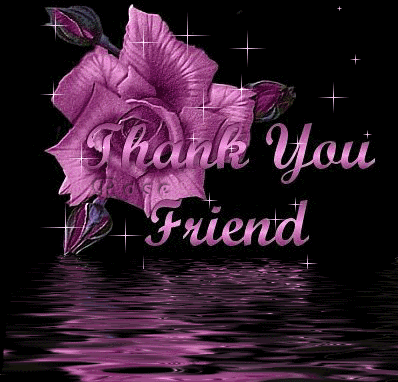 12/19/2013
Harsono Mardiwiyoto (harsono_jombor@yahoo.com)
25